Муниципальное бюджетное дошкольное образовательное учреждение центр развития ребенка – детский сад №28 «Огонек»
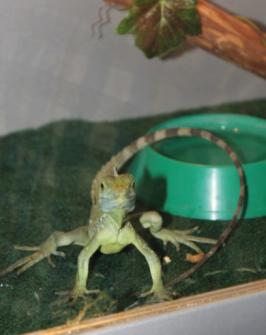 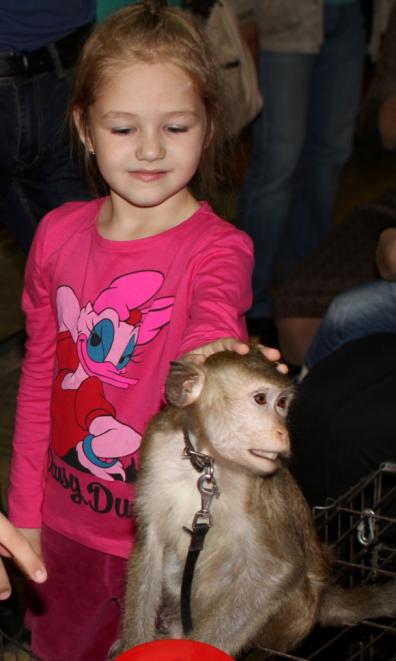 Выставка экзотических животных
Выполнила: воспитатель группы №7   Грачева А.Н.
 2015
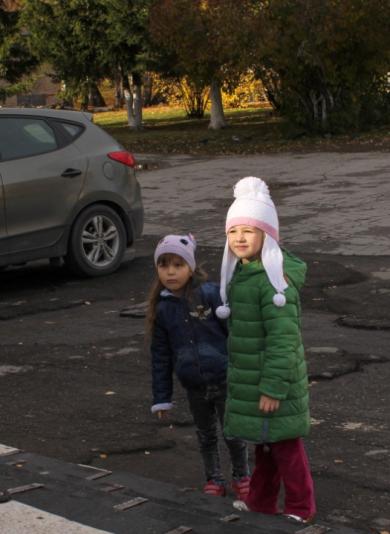 10 октября воспитанники группы «Бабочки» вместе с родителями, братьями, сестрами и даже бабушками встретились у ДК «Родина». Мы посетили выставку экзотических животных. Дети и взрослые имели возможность рассмотреть и  потрогать экзотических животных.
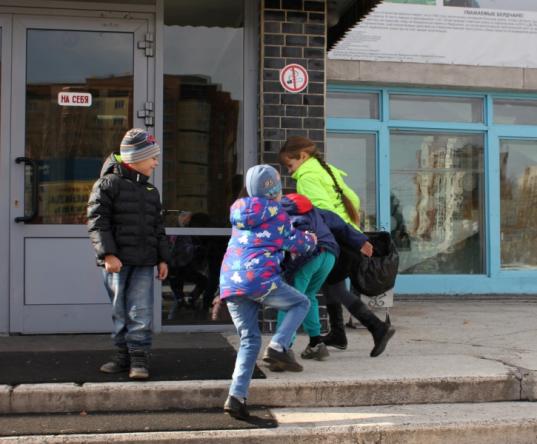 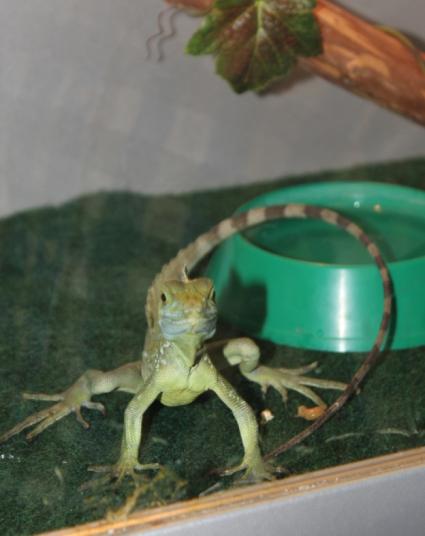 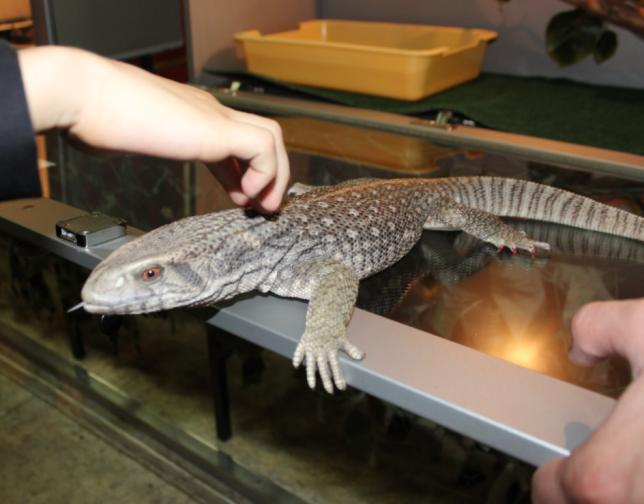 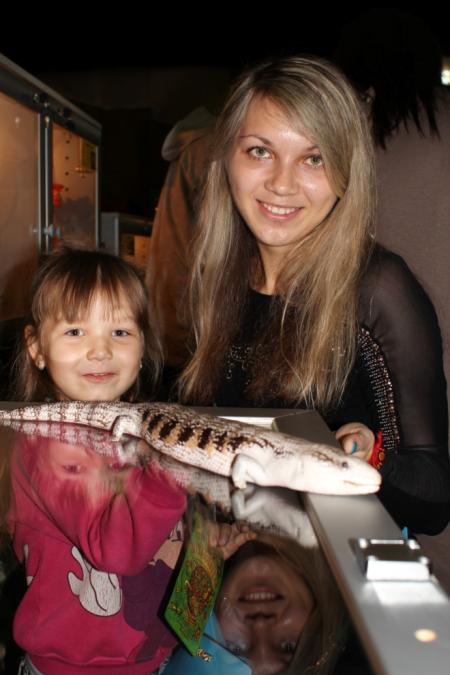 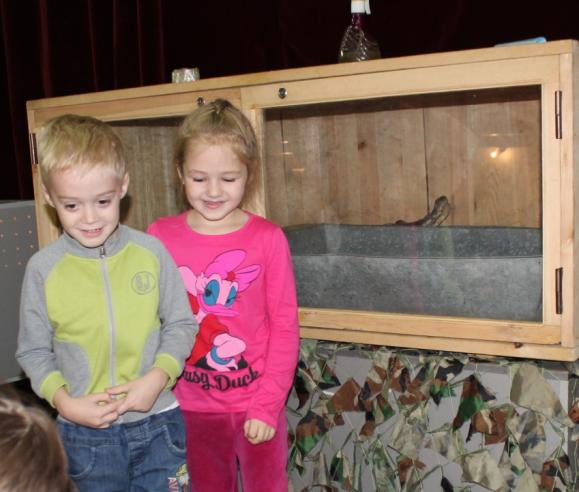 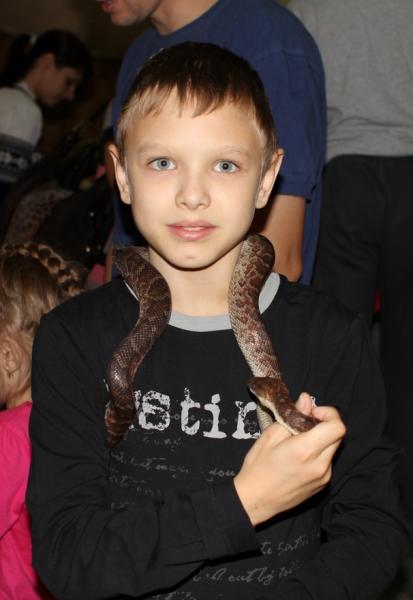 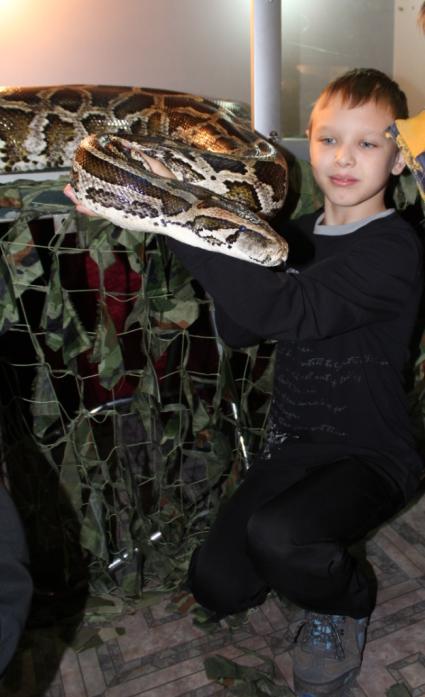 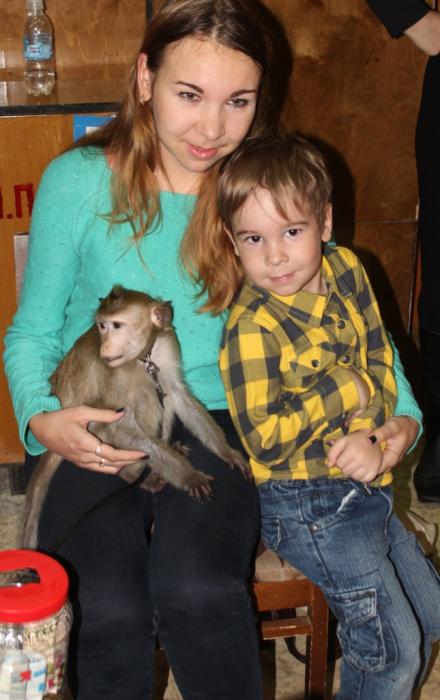 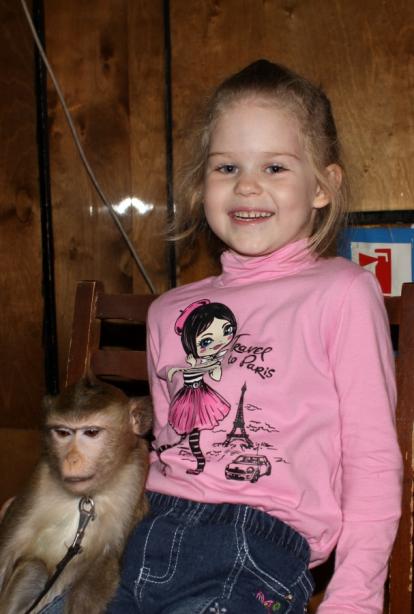 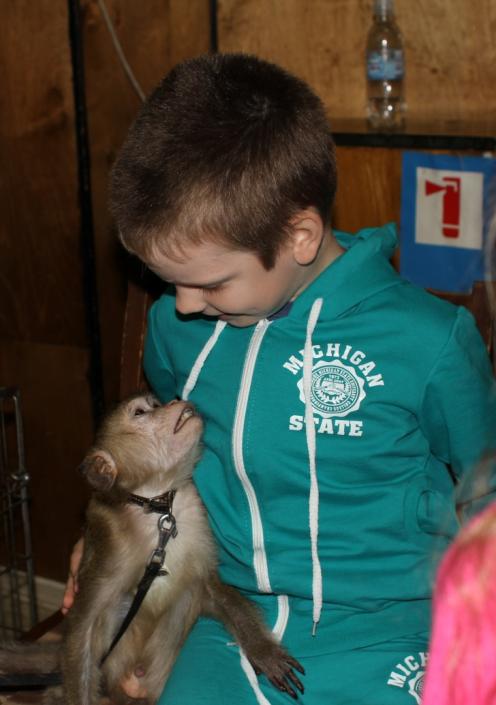 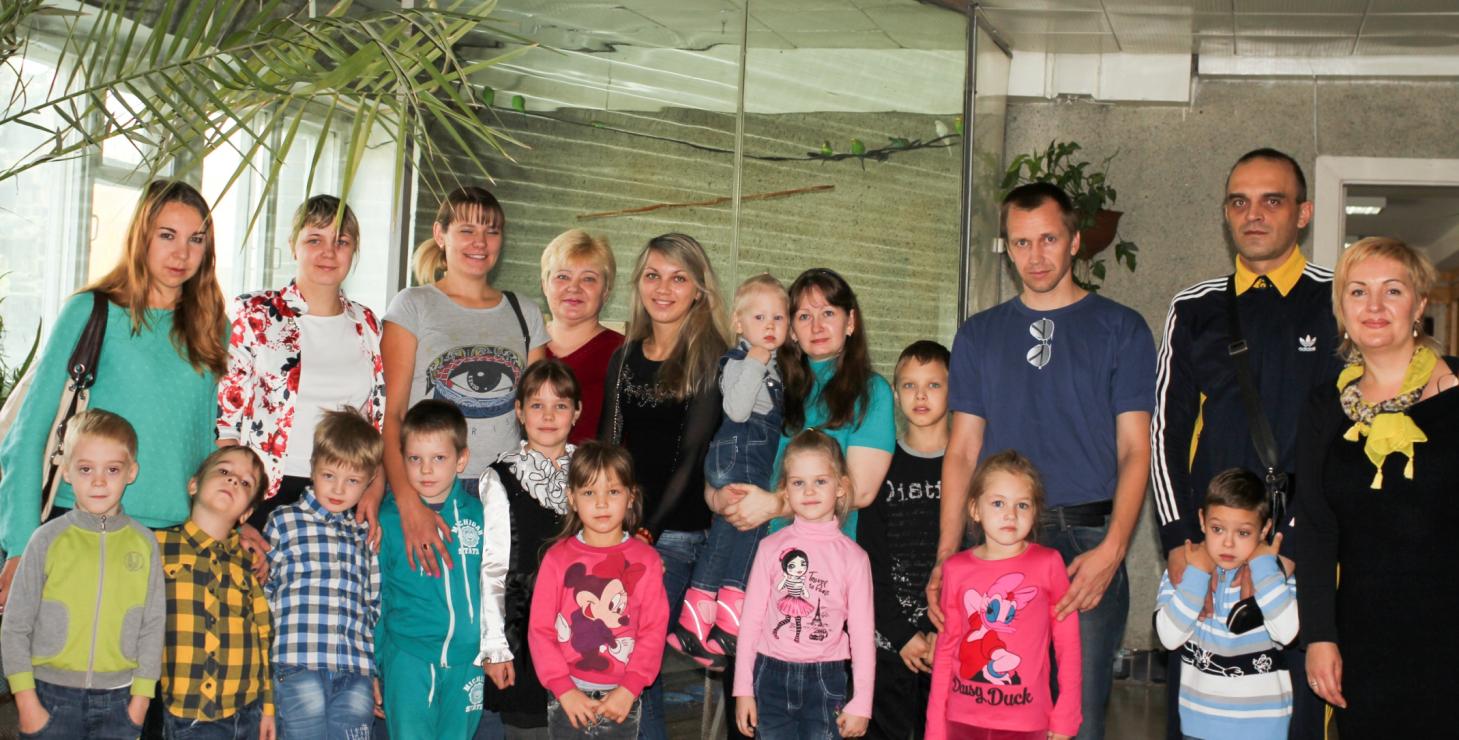 Нам очень понравилось!!!